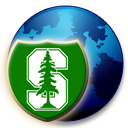 CS251 Fall 2023
(cs251.stanford.edu)
Scaling the blockchain part II:Rollups
Dan Boneh
Scaling the blockchain:  the problem
Transaction rates  (Tx/sec):

Bitcoin:    can process about  7   (Tx/sec)

Ethereum:   can process about  15  (Tx/sec)

The visa network:   can process up to  24,000  (Tx/sec)
Tx Fees fluctuate:    
         2$  to  60$     for simple Tx
Can we scale blockchains to visa speeds?   … with low Tx fees
How to process more Tx per second
Many ideas:
Use a faster consensus protocol
Parallelize:  split the chain into independent shards
Today:   Rollups, move the work somewhere else  
Payment channels: reduce the need to touch the chain
Requires locking up funds; mostly designed for payments.
reduces
composability
Recall:  a basic layer-1 blockchain
A layer-1 blockchain
(e.g., Ethereum)
Can handle 15 Tx/sec …
current world state
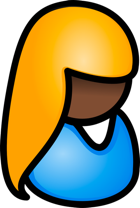 TxA
TxB
updated world state
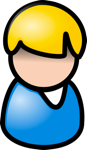 updated world state
⋮
World state:  balances, storage, etc.
Rollup idea 1:  batch many Tx into one
A layer-1 blockchain
(e.g., Ethereum)
updated Rollup state root, and Tx list
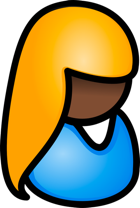 current world state
(Rollup state Merkle root)
TxA
TxB
TxC
Rollupcoordinator
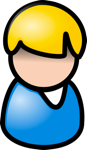 (Tx list)
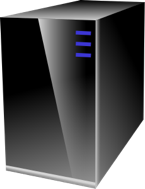 updated world state
(updated Rollup state root)
Rollup state:
    Alice’s balance
    Bob’s balance 
    …
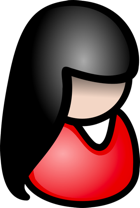 Rollup idea 1:  batch many Tx into one
A layer-1 blockchain
(e.g., Ethereum)
Key point:
Hundreds of transactionson Rollup state are batched intoa single transaction on layer-1
	⇒   100x  speed up in Tx/sec
Let’s see how …
current world state
(Rollup state Merkle root)
(Tx list)
updated world state
(updated Rollup state root)
Rollup state:
    Alice’s balance
    Bob’s balance 
    …
Rollup operation  (simplified)
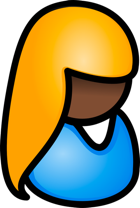 Layer 1 blockchain
(e.g. Ethereum)
atomic swap:
[B⇾Z:  1 ETH]
Rollup state root
block  354
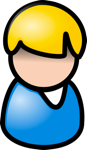 [Z⇾B:  2 USDC]
Merkle Tree
Rollup coordinator
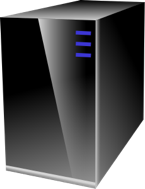 Zoe: 
  1 ETH   3 USDC
Alice: 
  5 DAI
  3 ETH
Bob: 
  2 ETH
…
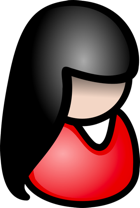 Tx
Rollup operation  (simplified)
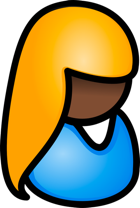 Layer 1 blockchain
(e.g. Ethereum)
atomic swap:
[B⇾Z:  1 ETH]
new Rollup root
block  354
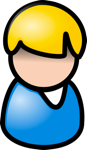 [Z⇾B:  2 USDC]
new root, Tx list
Merkle Tree
Rollup coordinator
block  361
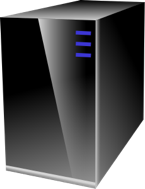 Zoe: 
  2 ETH  1 USDC
Alice: 
  5 DAI
  1 ETH
Bob: 
  3 ETH
  2 USDC
…
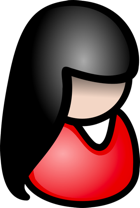 Tx
In more detail
Rollup state (L2)
Rollup contract on layer-1 holds assets of all Rollup accounts
(and Merkle state root)
Bob:
  3 ETH, 2 DAI
Alice:
  4 ETH, 1 DAI
…
(coordinator stores state)
Rollup contract:                            root
Bob:
  state
Uniswap:  state
Alice:
  state
…
7 ETH, 3 DAI,
Layer-1 blockchain (L1)
Transfers inside Rollup are easy (L2 ⇾ L2)
Rollup state (L2)
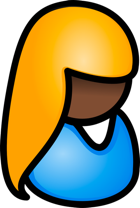 Bob:
  3 ETH, 2 DAI
Alice:
  4 ETH, 1 DAI
…
(with hundreds of Tx)
Rollup contract:
Bob:
  state
Uniswap:  state
Alice:
  state
…
root
7 ETH, 3 DAI,
Layer-1 blockchain (L1)
[Speaker Notes: Tx summary recorded on L1 chain as calldata into Rollup contract.]
Transfers inside Rollup are easy (L2 ⇾ L2)
Coordinator updates root on Rollup contract
Rollup state (L2)
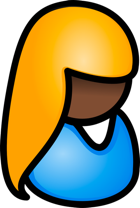 Bob:
  5 ETH, 2 DAI
Alice:
  2 ETH, 1 DAI
…
(with hundreds of Tx)
new Merkle root,
Tx list
Rollup contract:
Bob:
  state
Uniswap:  state
Alice:
  state
…
root
7 ETH, 3 DAI,
Layer-1 blockchain (L1)
[Speaker Notes: Tx summary recorded on L1 chain as calldata into Rollup contract.]
Transferring funds into Rollup (L1 ⇾ L2)
Alice issues an L1 Tx:  slow and expensive
Rollup state (L2)
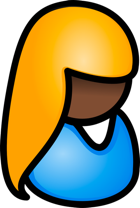 Bob:
  5 ETH, 2 DAI
Alice:
  2 ETH, 1 DAI
…
Rollup contract:
Bob:
  state
Uniswap:  state
Alice:
  state
…
root
7 ETH, 3 DAI,
2 ETH
Layer-1 blockchain (L1)
Transferring funds into Rollup (L1 ⇾ L2)
Alice issues an L1 Tx:  slow and expensive
Rollup state (L2)
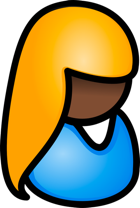 Bob:
  5 ETH, 2 DAI
Alice:
  4 ETH, 1 DAI
…
new Merkle root,
Tx list
Rollup contract:
Bob:
  state
Uniswap:  state
Alice:
  state
…
root
9 ETH, 3 DAI,
2 ETH
Layer-1 blockchain (L1)
Transferring funds out of Rollup (L2 ⇾ L1)
Requires extra gas on L1 to process transfer
Rollup state
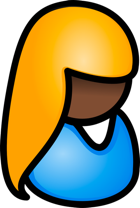 Bob:
  5 ETH, 2 DAI
Alice:
  4 ETH, 1 DAI
…
(plus hundreds of Tx)
Rollup contract:
Bob:
  state
Uniswap:  state
Alice:
  state
…
root
9 ETH, 3 DAI,
Layer-1 blockchain (L1)
Transferring funds out of Rollup (L2 ⇾ L1)
Requires extra gas on L1 to process transfer
Rollup state
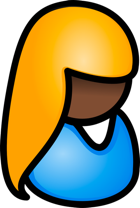 Bob:
  5 ETH, 2 DAI
Alice:
  0 ETH, 1 DAI
…
(plus hundreds of Tx)
new Merkle root,
Tx list
Rollup contract:
Bob:
  state
Uniswap:  state
Alice:
  state
…
root
5 ETH, 3 DAI,
4 ETH
Layer-1 blockchain (L1)
Summary: transferring Rollup assets
Transactions within a Rollup are easy:
Batch settlement on L1 network  (e.g., Ethereum)

Moving funds into or out of Rollup system (L1 ⟺ L2) is expensive:
Requires posting more data on L1 network  ⟹   higher Tx fees.

Moving funds from one Rollup system to another (L2 ⟺ L2) 
Either via L1 network (expensive), 				or via a direct L2 ⟺ L2 bridge (cheap)
Running contracts on a Rollup?
Two copies of Uniswap
Rollup state (L2)
Bob:
  3 ETH, 2 DAI
Alice:
  4 ETH, 1 DAI
…
⇒   Rollup users can cheaply interact with Uniswap on Rollup
Uniswap:  state
Rollup contract:                            root
Bob:
  state
Uniswap:  state
Alice:
  state
…
7 ETH, 3 DAI,
Layer-1 blockchain (L1)
Running contracts on a Rollup?
Rollup state (L2)
Uniswap:  state
Bob:
  3 ETH, 2 DAI
Alice:
  4 ETH, 1 DAI
…
Coordinator maintains state of all contracts on Rollup system:
It updates the Uniswap Merkle leaf after every Tx to Uniswap
Writes updated Rollup state Merkle root to L1 chain
Running contracts on a Rollup?
Rollup state (L2)
Uniswap:  state
Bob:
  3 ETH, 2 DAI
Alice:
  4 ETH, 1 DAI
…
Rollup functions as Ethereum, but …
It relies on the L1 chain to attest to the current Rollup state
How to send Tx to the coordinator
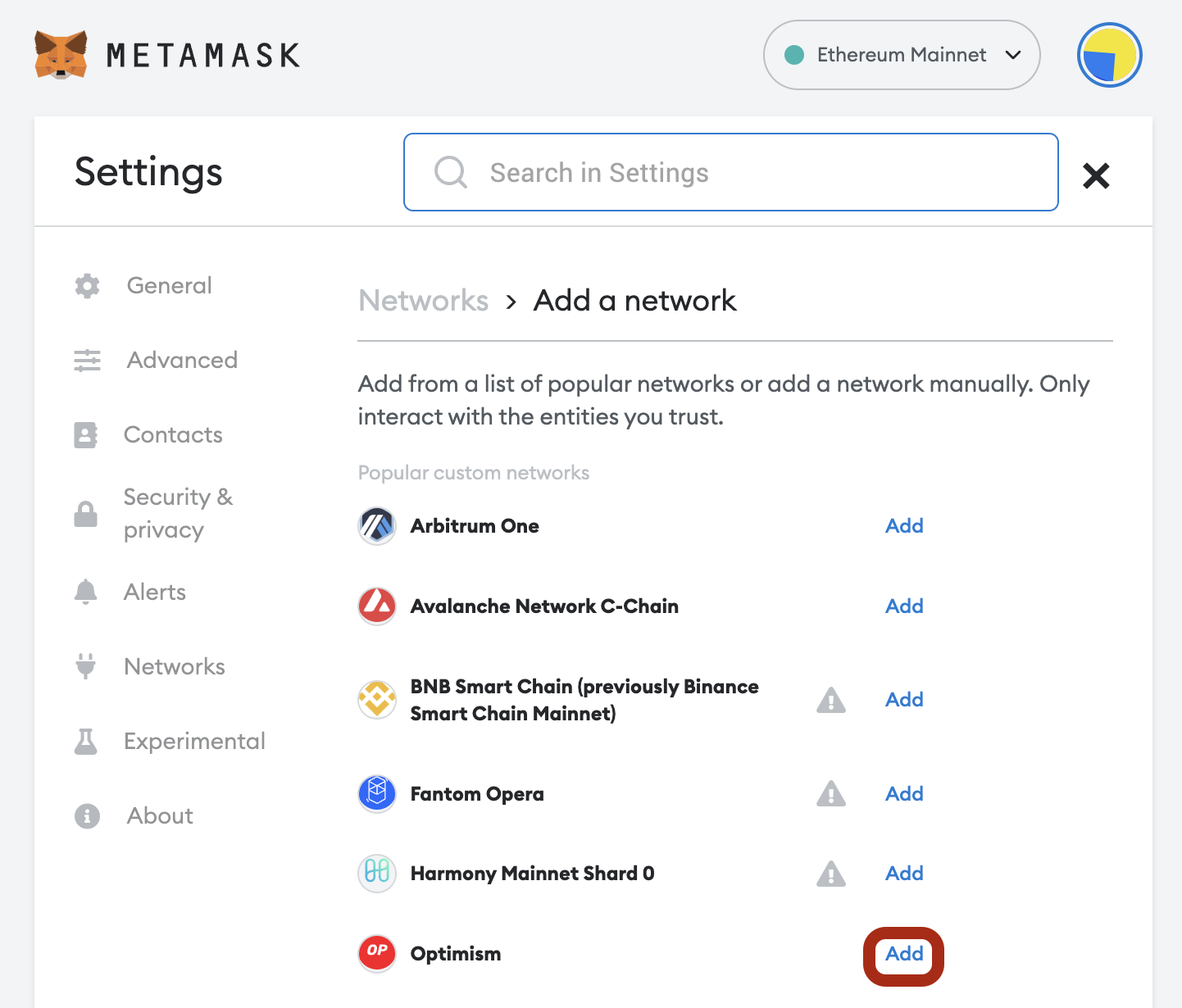 Enduser configures its
wallet to send Tx to the RPC
points of the selected Rollup.
(by default Metamask sends Tx to the   Ethereum Mainnet RPC points)
The role of the Coordinator
The Coordinator has multiple tasks:
Sequence incoming Tx from Rollup users into a stream of Tx		⇒   can extract MEV from searchers, in addition to Tx fees		⇒   very profitable to be a Rollup coordinator
Execute the stream of Tx on the latest Rollup state
Push updates to the L1 chain
Shared coordinator: one coordinator for multiple Rollups  (not today)
Coordinator architectures
A centralized coordinator:  
availability and censorship concerns,
		… but cannot steal assets (as we will see)
A decentralized coordinator:  
a set of parties that run a fast consensus protocol
At every epoch one party is chosen to sequence, execute, and push updates to the L1

Importantly:  L1 provides ground truth of the Rollup state
[Speaker Notes: Why do we need an L1 if the L2 runs its own consensus?   The L2 consensus can b tuned differently from L1 consensus and can be faster.]
Tx rate on L2 is higher than on L1
L2 block
L2 chain
L1 chain
Finalize on L1
Finalize on L1
An example    (StarkNet  --  using validity proofs)
Block
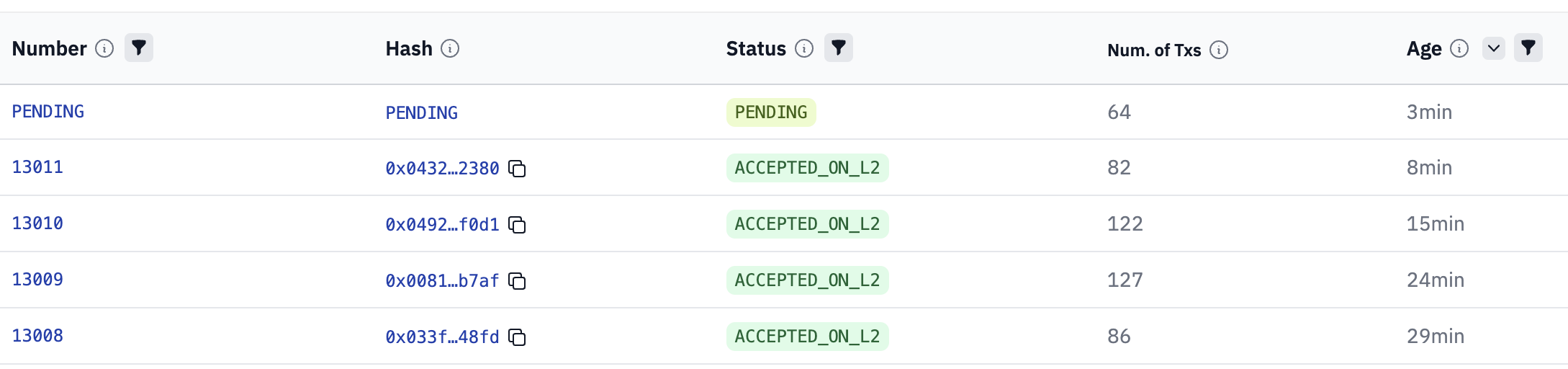 …
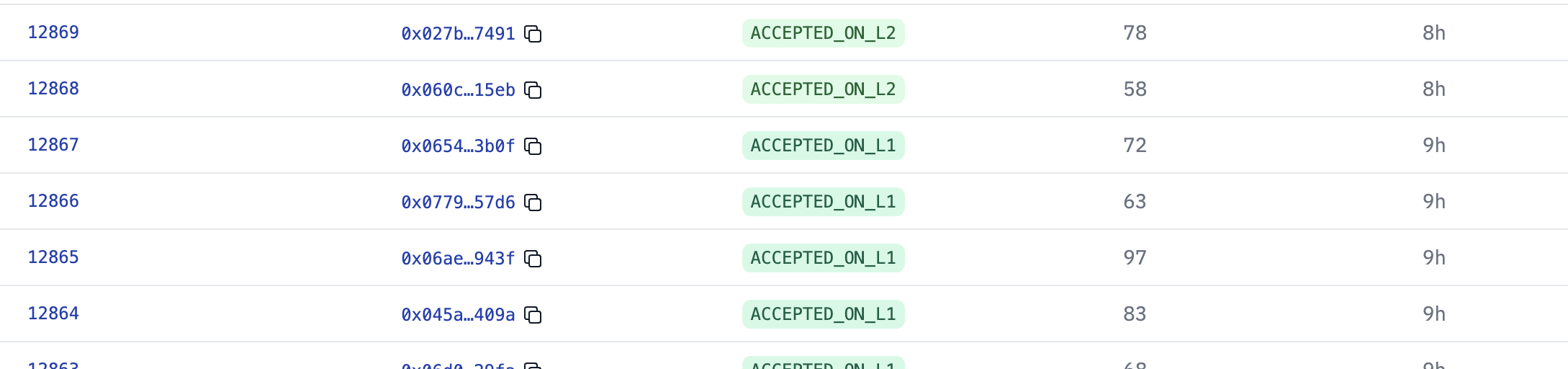 Tx posted on L1 (Ethereum) about every eight hours
Source:  starkscan.co
[Speaker Notes: https://starkscan.co/blocks]
Not so simple …
Problems …
Problem 1:   what if coordinator is dishonest?
It could steal funds from the Rollup contract
It could issue fake Tx on behalf of users

Problem 2:  what if coordinator stops providing service?
If Rollup state is lost, how can users issue Tx?
			… can’t compute updated Rollup Merkle root.
Problem 1:  what if coordinator is dishonest?
Can coordinator steal funds from Rollup users?
No!    L1 chain verifies that Rollup state updates are valid.
	⇒   all Tx are valid and properly signed by the Rollup users
Challenge: how to do this cheaply ??      (with little gas on L1)
Rollup contract:
Bob:
  state
Alice:
  state
…
root
7 ETH, 3 DAI,
Layer-1 blockchain (L1)
Verifying Rollup state updates
Approach 1:   validity proofs   (called a zk-Rollup)
Layer 1 blockchain
(e.g. Ethereum)
Succinct proof proves that a batch of hundreds of Tx is valid
TxB
TxA
Rollupcoordinator
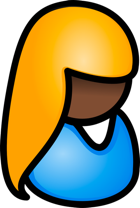 SNARK
proof of
valid Tx
updated
state 
root
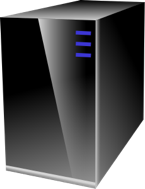 Rollup contract
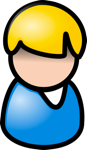 accept new root
only if valid proof
Tx list
What the SNARK proof proves
SNARK proof is short and fast to verify:
	⇒   Cheap to verify proof on the slow L1 chain  (with EVM support)
				(usually not a zero knowledge proof)
Public statement:   (old state root,  new state root,  Tx list)
Witness:  (state of each touched account pre- and post- batch,
						Merkle proofs for touched accounts, user sigs)
SNARK proof proves that:
		(1) all user sigs on Tx are valid,   (2) all Merkle proofs are valid, 
		(3) post-state is the result of applying Tx list to pre-state
zkEVM
When a contract (e.g. Uniswap) runs on a Rollup:
coordinator builds a SNARK proof of correct execution of an EVM program  ⇒  called a zkEVM  
Generating proof is a heavyweight computation
			…  verifying proof is fast
Rollupcoordinator
Flavors of a zkEVM:
Prove that EVM bytecode ran correctly  (Polygon zkEVM,   Scroll)
Compile Solidity to a SNARK-friendly circuit(MatterLabs)
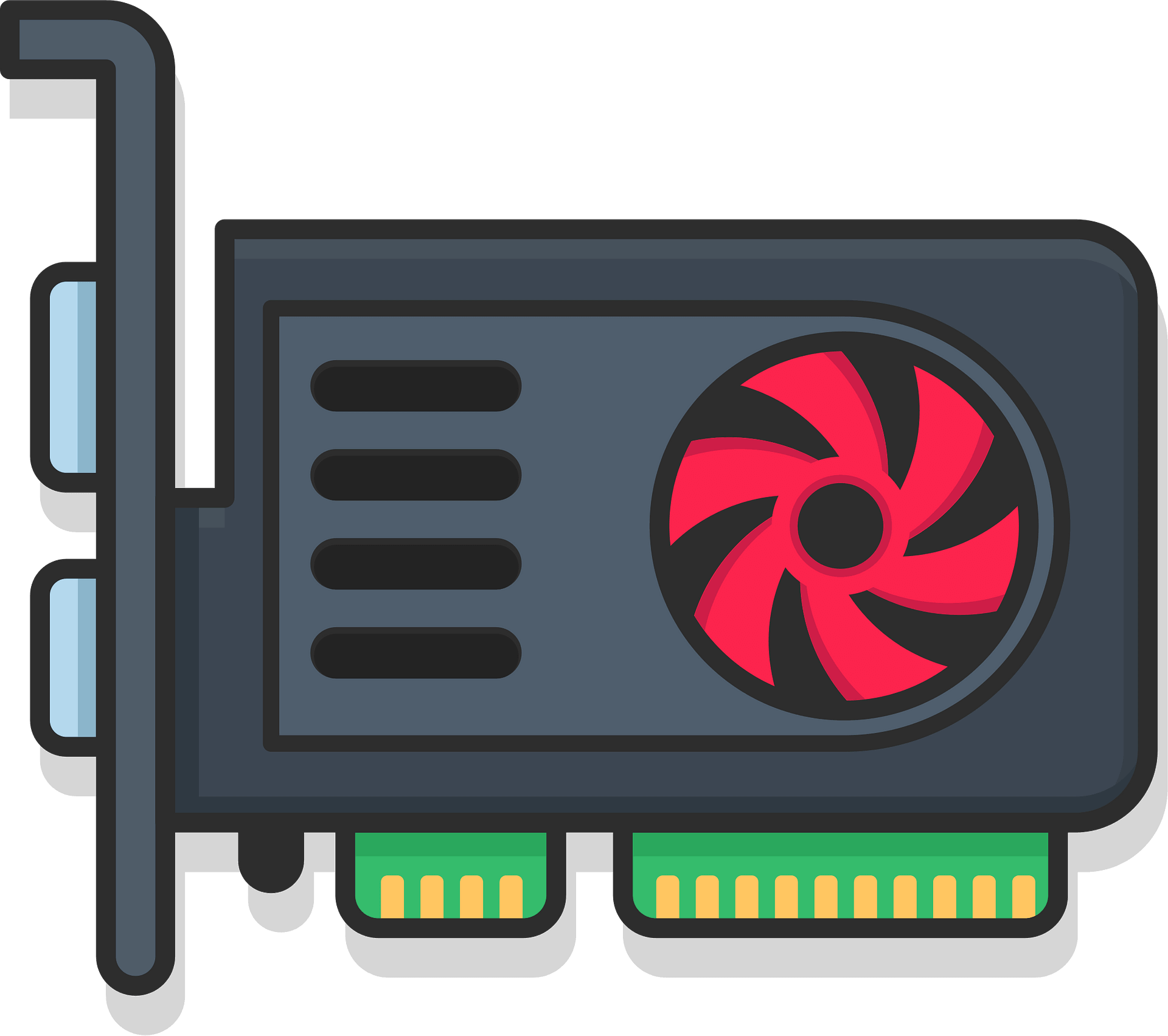 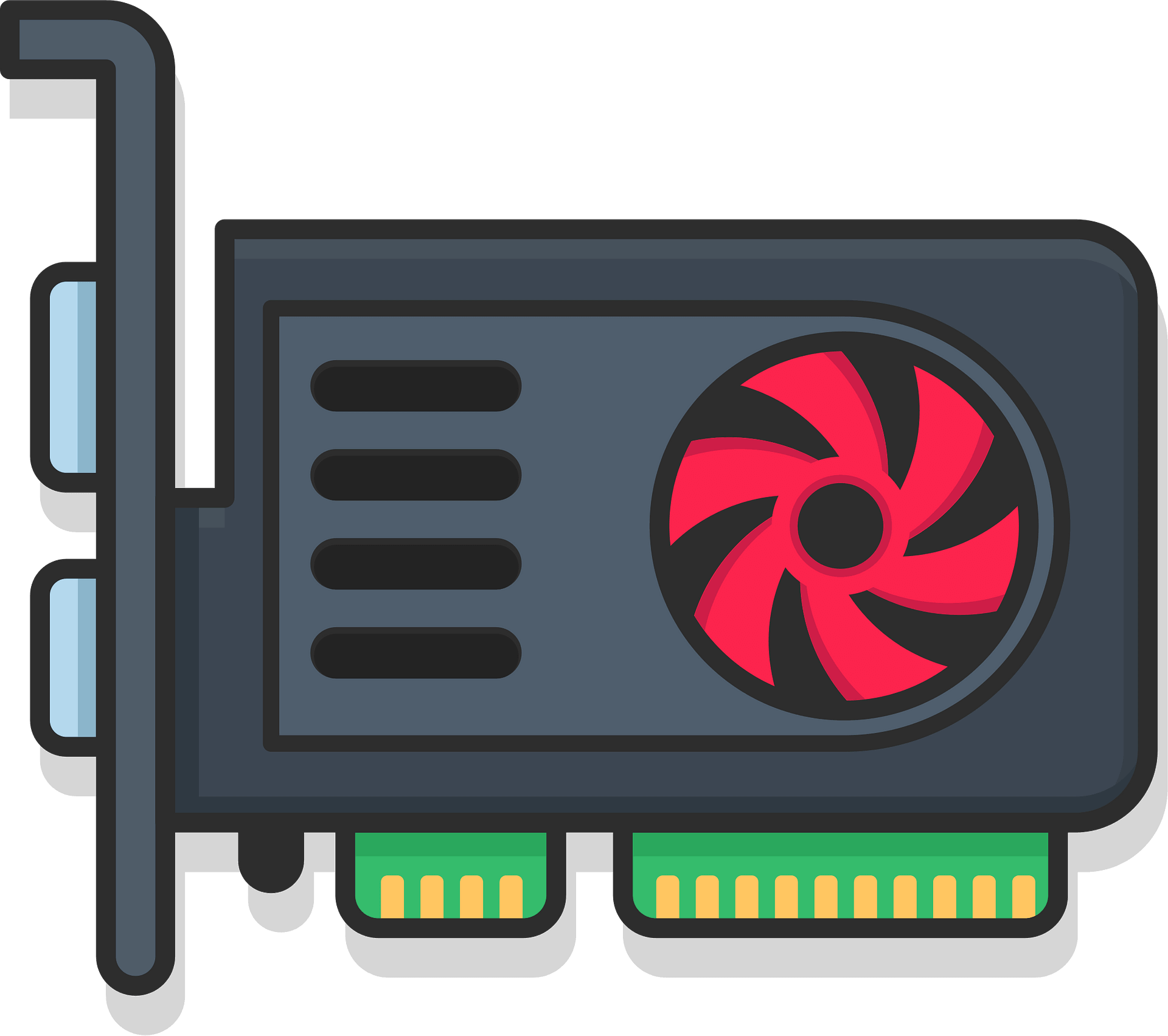 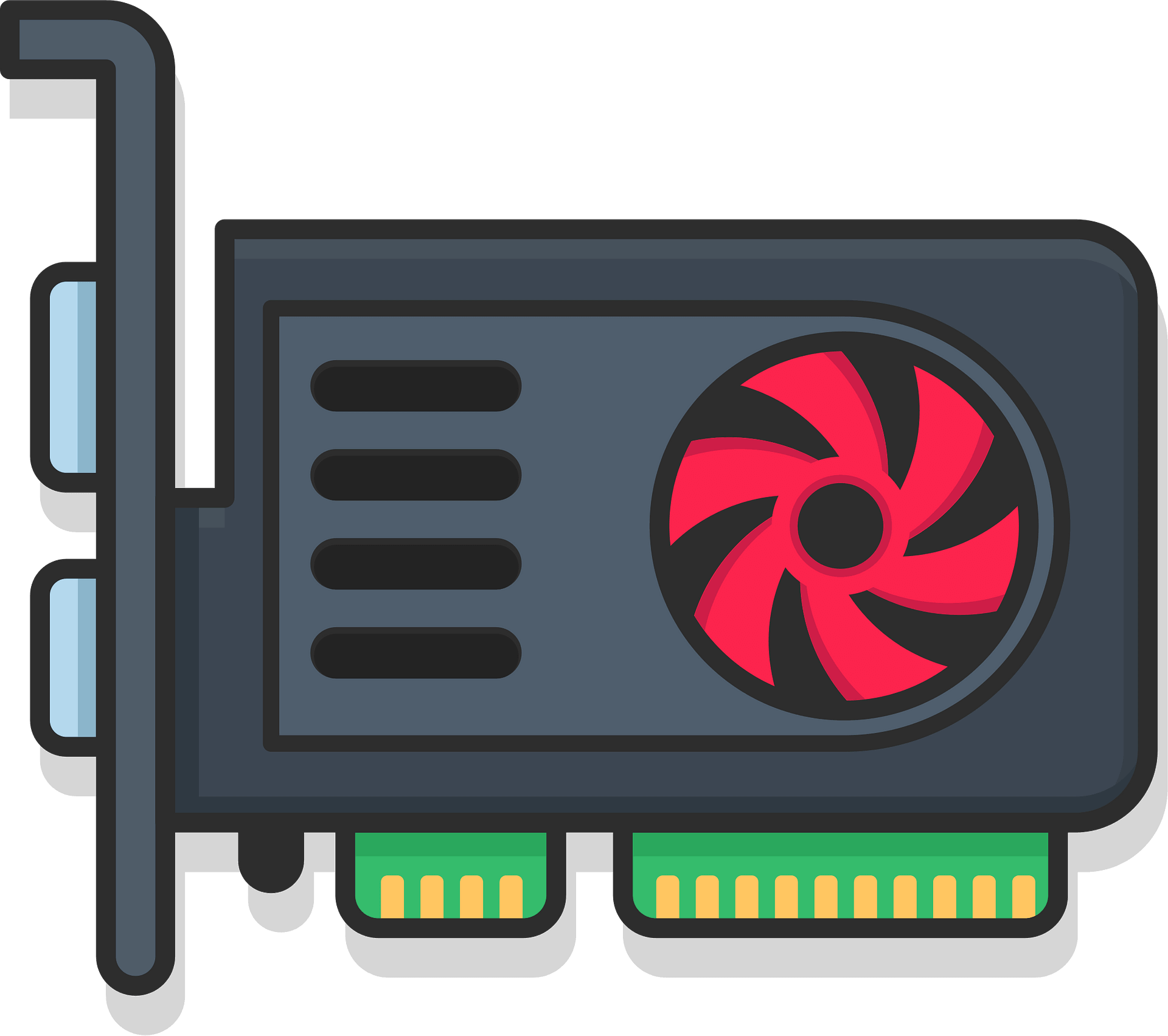 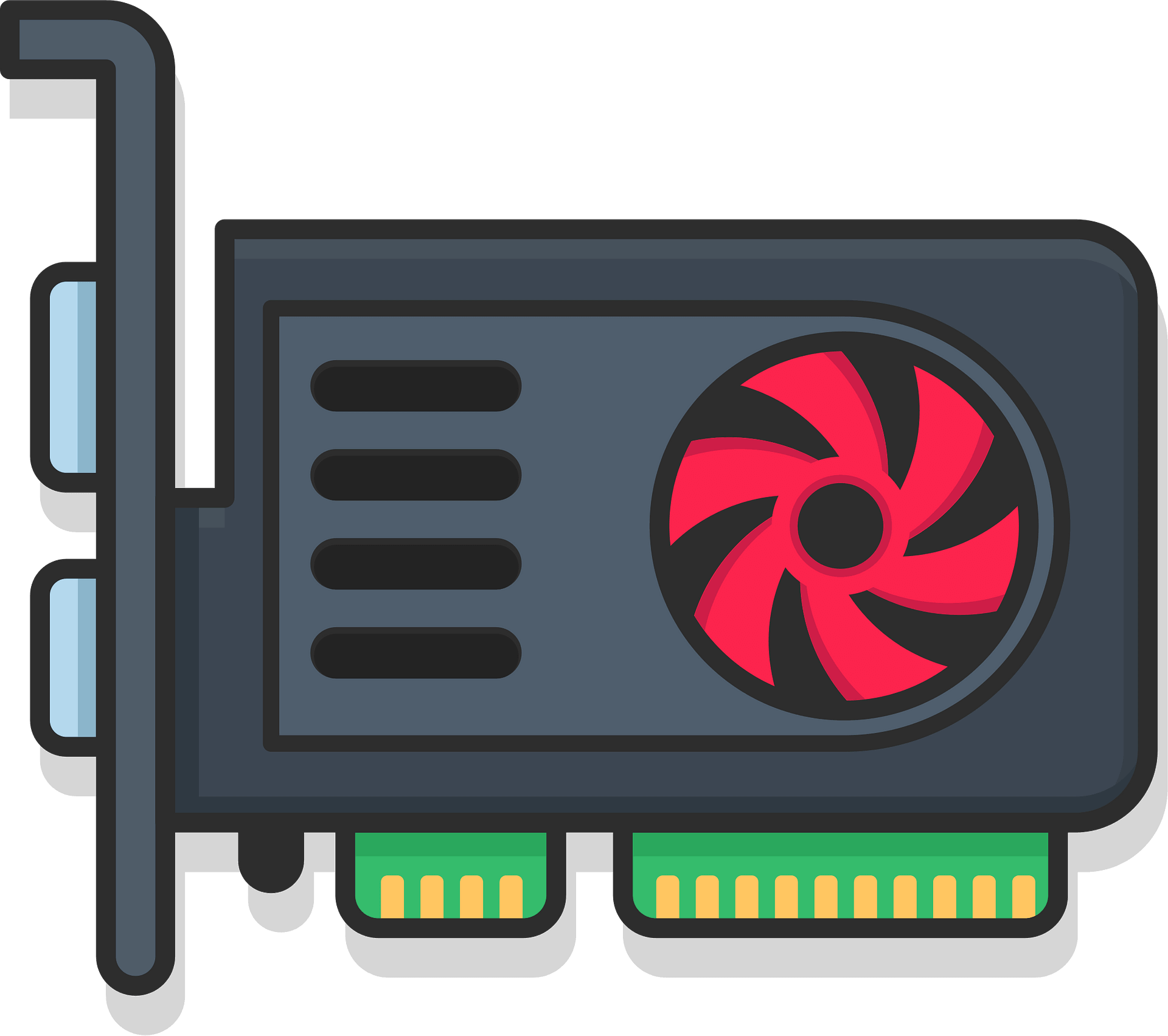 (lots of GPUs)
The end result
Rollup contract on L1 ensures coordinator cannot cheat:
all submitted Tx must have been properly signed by users
all state updates are valid 

⇒  Rollup contract on L1 will accept any update with a valid proof
⇒  Anyone can act as a coordinator  (with enough compute power)
Verifying Rollup state updates
Approach 2:   fault proofs (called an optimistic Rollup)
Coordinator deposits stake in escrow on L1 Rollup contract
Operation:  Coordinator submits state updates to L1 w/o a proof
If update is invalid:  anyone has seven days to submit a fault proof
Successful fault proof means coordinator gets slashed on L1
Unsuccessful fault proof costs complainer a fee
Challenge:  how to prove a fault to the Rollup contract on L1 ??
	Naively:  L1 can re-execute all Tx in batch  ⇒  expensive and slow
Fault Proof game
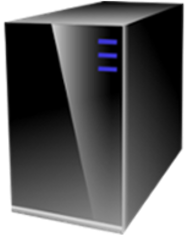 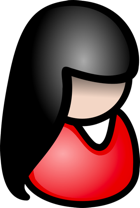 pre-root
Tx list
fault claim
coordinator
Coordinator computes Merkletree of all states.Sends Merkle root to L1
differentpost-root
claimedpost-root
post-state
pre-state
break computation into small steps
Fault Proof game
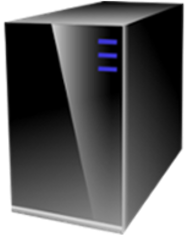 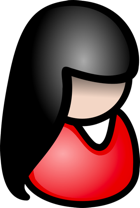 pre-root
Tx list
fault claim
coordinator
Merkle root
hash[0⇾n/2]
hash[n/2⇾n]
hash[n/4⇾n/2]
hash[0⇾n/4]
Fault Proof game:  binary search
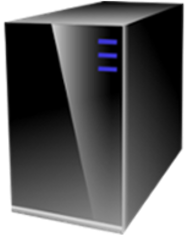 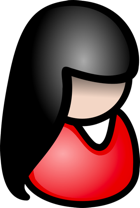 pre-root
Tx list
fault claim
coordinator
Merkle root
hash[0⇾n/2]
hash[n/2⇾n]
hash[n/4⇾n/2]
hash[0⇾n/4]
Fault Proof game: binary search
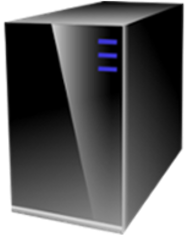 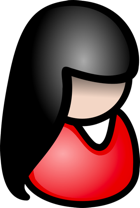 pre-root
Tx list
fault claim
coordinator
Merkle root
hash[0⇾n/2]
hash[n/2⇾n]
hash[n/4⇾n/2]
hash[0⇾n/4]
Coordinator sends hash[0⇾n/2] to L1
Alice sends “left” to L1
Fault Proof game: binary search
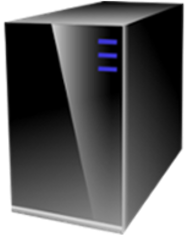 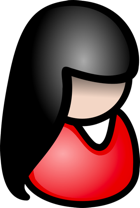 pre-root
Tx list
fault claim
coordinator
Merkle root
hash[0⇾n/2]
hash[n/2⇾n]
hash[n/4⇾n/2]
hash[0⇾n/4]
Coordinator sends hash[n/4⇾n/2] to L1
Alice sends “right” to L1
Fault Proof game: binary search
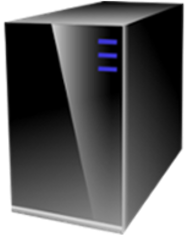 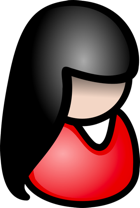 pre-root
Tx list
fault claim
coordinator
Merkle root
hash[0⇾n/2]
hash[n/2⇾n]
hash[n/4⇾n/2]
hash[0⇾n/4]
Coordinator sends hash[n/4⇾n/2] to L1
Alice sends “right” to L1
Fault Proof game: binary search
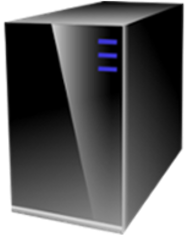 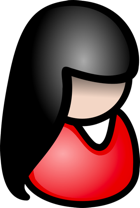 pre-root
Tx list
coordinator
⇒   Now L1 can verify fault proof by checking one computation step!
A simpler alternative
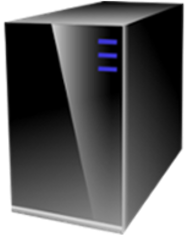 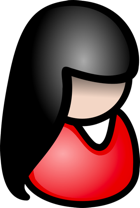 pre-root
Tx list
Some difficulties with optimistic approach
(1) Transactions only settle after 7 days  (after fault window expires)
Alice needs to wait 7 days to withdraw funds from Rollup		(Rollup contract will only send her the funds after 7 days)
For fungible tokens, a 3rd party can advance the funds to Alice after checking validity of Alice’s withdraw Tx.   Does not apply to non-fungible tokens.
(2) Suppose a successful fault proof 4 days after batch is posted		⇒  all subsequent Tx need to be reprocessed
The end result
Can easily port any smart contract to an optimistic Rollup
The Rollup EVM can be enhanced with new features (opcodes)

High Tx throughput:   in principle, up to 4000 tx/s
No need for special hardware at the coordinator

Anyone can act as a coordinator and a verifier 

Downside:   7 day finality delay
… ok, so coordinator cannot submit invalid Tx.
Problem 2: centralized coordinator, what if it stops providing service?
Solution:  setup a new coordinator
					… but need the latest Rollup state
Where to get state??   The data availability problem
Ensuring Rollup state is always available
The definition of a Rollup:
	Rollup state can always be reconstructed from	data on the L1 chain
Layer 1 blockchain
(e.g. Ethereum)
coordinator
updated
state 
root
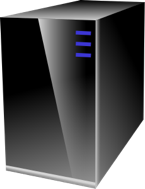 Rollup contract
Tx list
state root
Sent to Rollup contract on L1 as part of state update message
Ensuring Rollup state is always available
To reconstruct current Rollup state:
Read all Rollup update messages and re-execute Tx. 
		⇒   anyone can become a coordinator
Rollups use L1 for data storage

What to store?
For zk-Rollup:  send Tx summary to L1, without user signatures
			(SNARK proof proves validity of signatures)
For optimistic:   need to send Tx summary *and* signatures to L1
[Speaker Notes: EIP-4444:  history expiry makes it possible to remove user signatures from chain after the dispute window elapses.]
Ensuring Rollup state is always available
The downside:   expensive
Tx list is sent as calldata:   16 gas per non-zero byte
		(EIP-4844:  store Tx list as a cheap blob)

Can we do better?
[Speaker Notes: Comparison to Eth is taken from EIP-4488.]
Data Availability Committee (DAC)
To further reduce Tx fees:
Store L2 state root (small) on the L1 chain
Store Tx data (large) with a Data Availability Committee (DAC):
a set of nodes trusted to keep the data available
cheaper than storage on L1
L1 accepts an update only if all DAC members sign it
		⇒  ensures that all DAC members accepted Tx data
Setting up a new coordinator depends on availability of the DAC
Validium
Validium:  an L2 using a DAC and validity proofs (SNARKs)
Well suited for lower value assets.   
Potential privacy benefits … only DAC members see Tx data

An example:   StarkEx uses a five member DAC
Users can choose between Validium or Rollup modes
		(Tx data off-L1-chain    vs.    Tx data on-L1-chain)
cheaper Tx fees,
but only secure as DAC
More expensive Tx,but same as L1 security
Summary:  types of L2
Scaling the blockchain:   Payment channels  and  Rollups (L2 scaling)
security
availability
Volume of some L2 systems
Tx Volume/day        average fee/tx         (on Nov. 27, 2023)
Ethereum:	1077K Tx			7.8 USD/Tx
Arbitrum:	  676K Tx			0.30 USD/Tx		(optimistic Rollup)
Optimism:	  284K Tx			0.26 USD/Tx 		(optimistic Rollup)
StarkNet:	  537K Tx			0.56 USD/Tx		(zkRollup)
[Speaker Notes: https://pro.nansen.ai/multichain/eth-vs-optimism
https://viewblock.io/starknet/stat/avgTxFee]
Can coordinator censor a Tx?
What if coordinators refuse to process a Tx?

What to do?    One option:
enduser can post Tx directly to the L1 Rollup contract
The L1 Rollup contract will then refuse to accept updates until an update includes that Tx
		⇒   censorship will cause the entire Rollup to freeze
SNARK recursion
Layer 3 and beyond …
SNARK recursion
Two level recursion:   proving knowledge of a proof
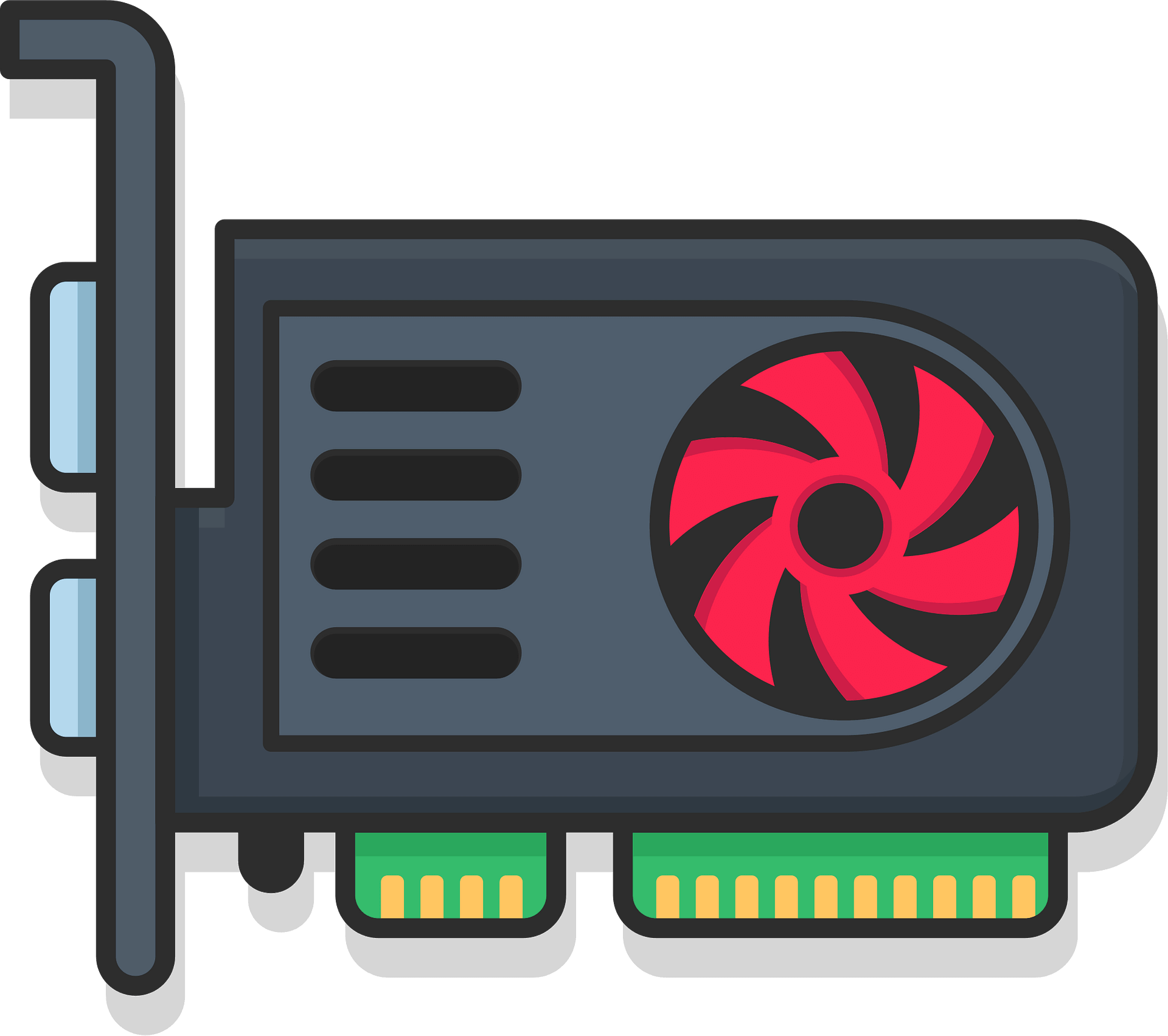 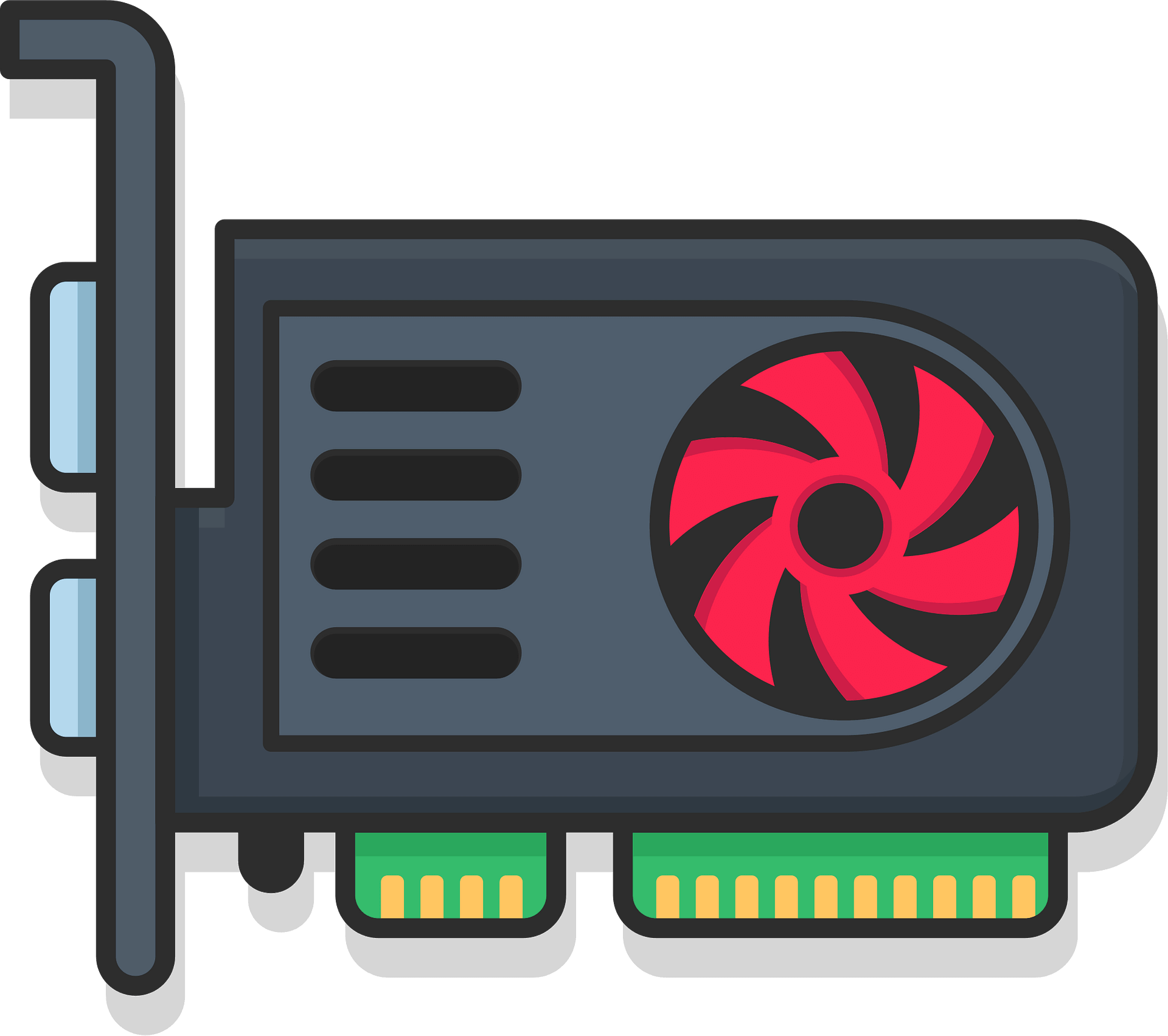 π’
π
[Speaker Notes: Three level:  proving knowledge of a proof of knowledge of a proof.]
Application 1: proof compression
slower prover,small final proof
fast prover, butoutputs a large proof
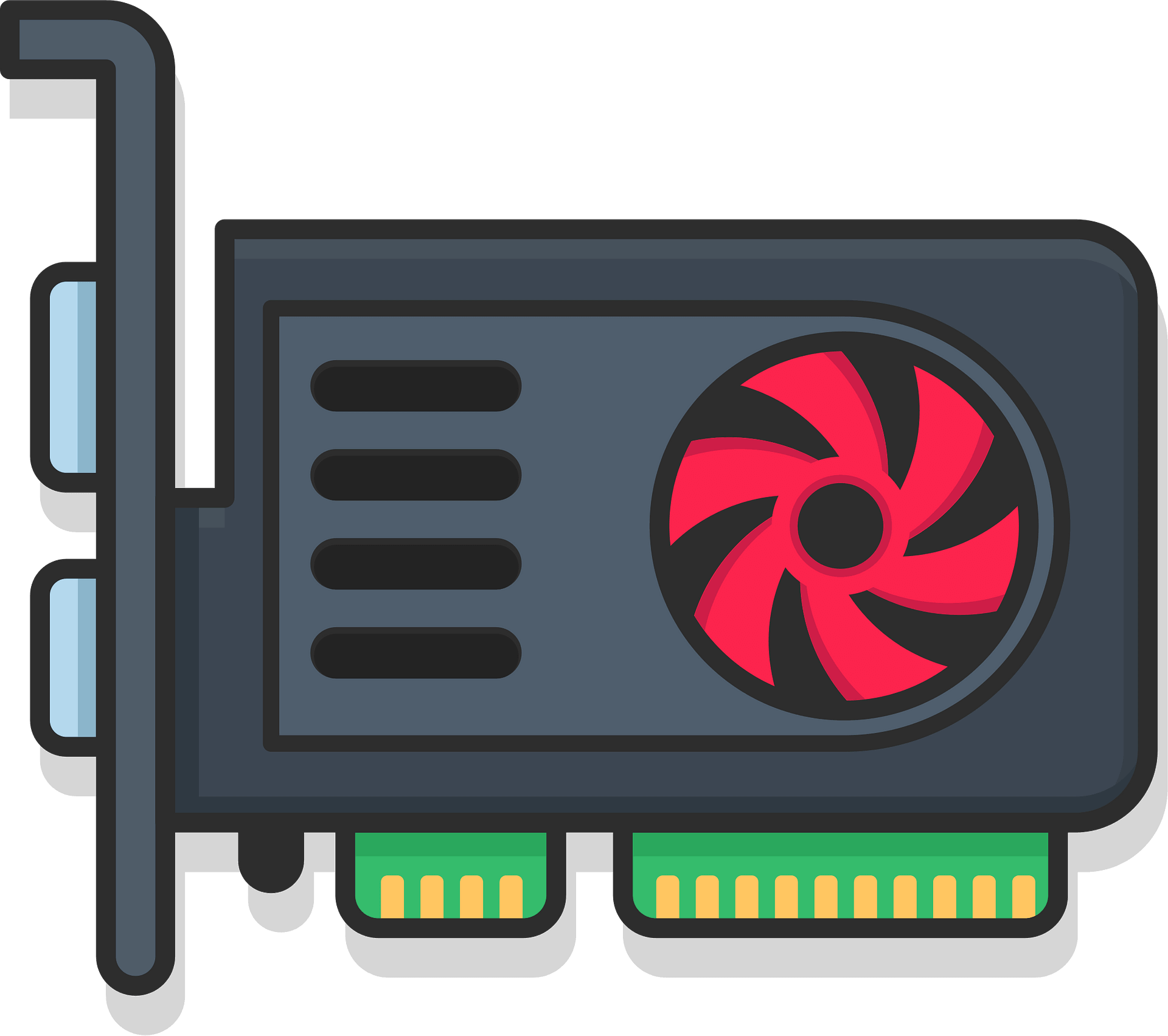 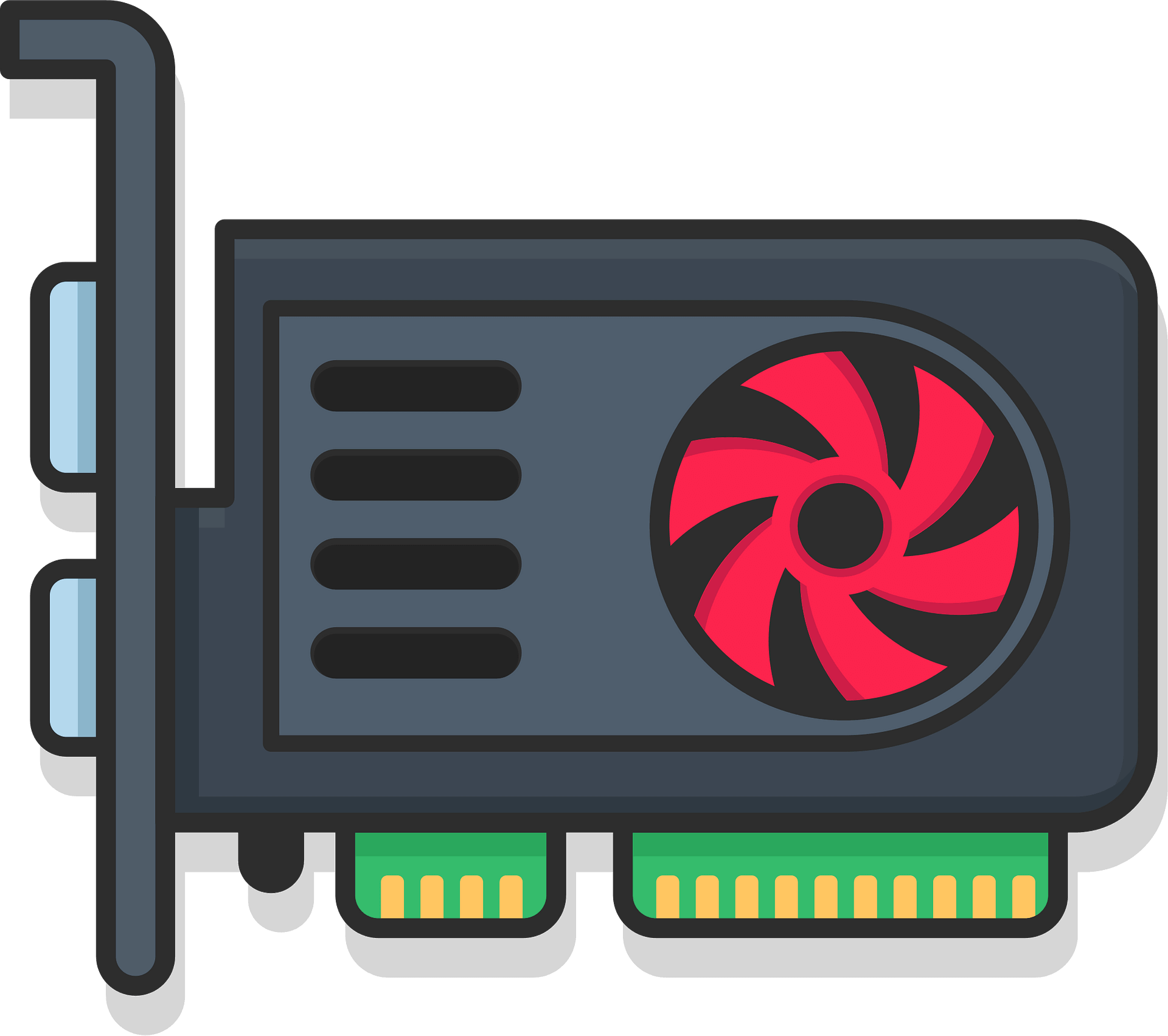 π’
π
Application 2:  Layer three and beyond
L3 Rollup state (any VM)
Bob:
  state
Alice:
  state
…
L2 Rollup state
Bob:
  5 ETH, 2 DAI
Alice:
  2 ETH, 1 DAI
L3 Rollup contract:     state root
…
Uniswap:  state
Rollup contract:
Alice:
  state
…
root
7 ETH, 3 DAI,
Layer-1 blockchain (L1)
Layer three and beyond
[Speaker Notes: Bridging between L3’s is done without touching L1.]
END  OF  LECTURE
Next lecture:    final topics